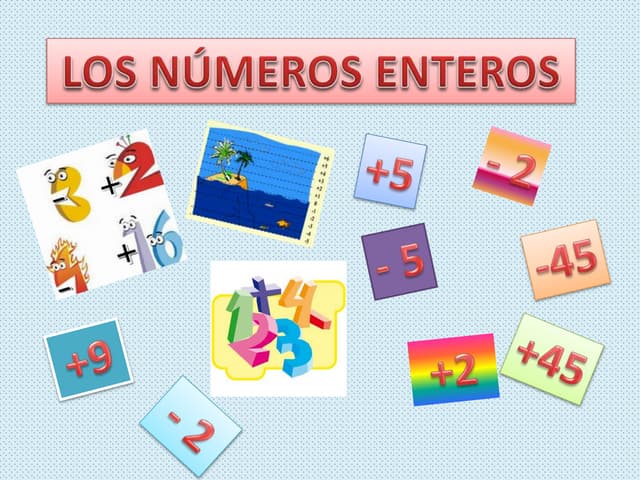 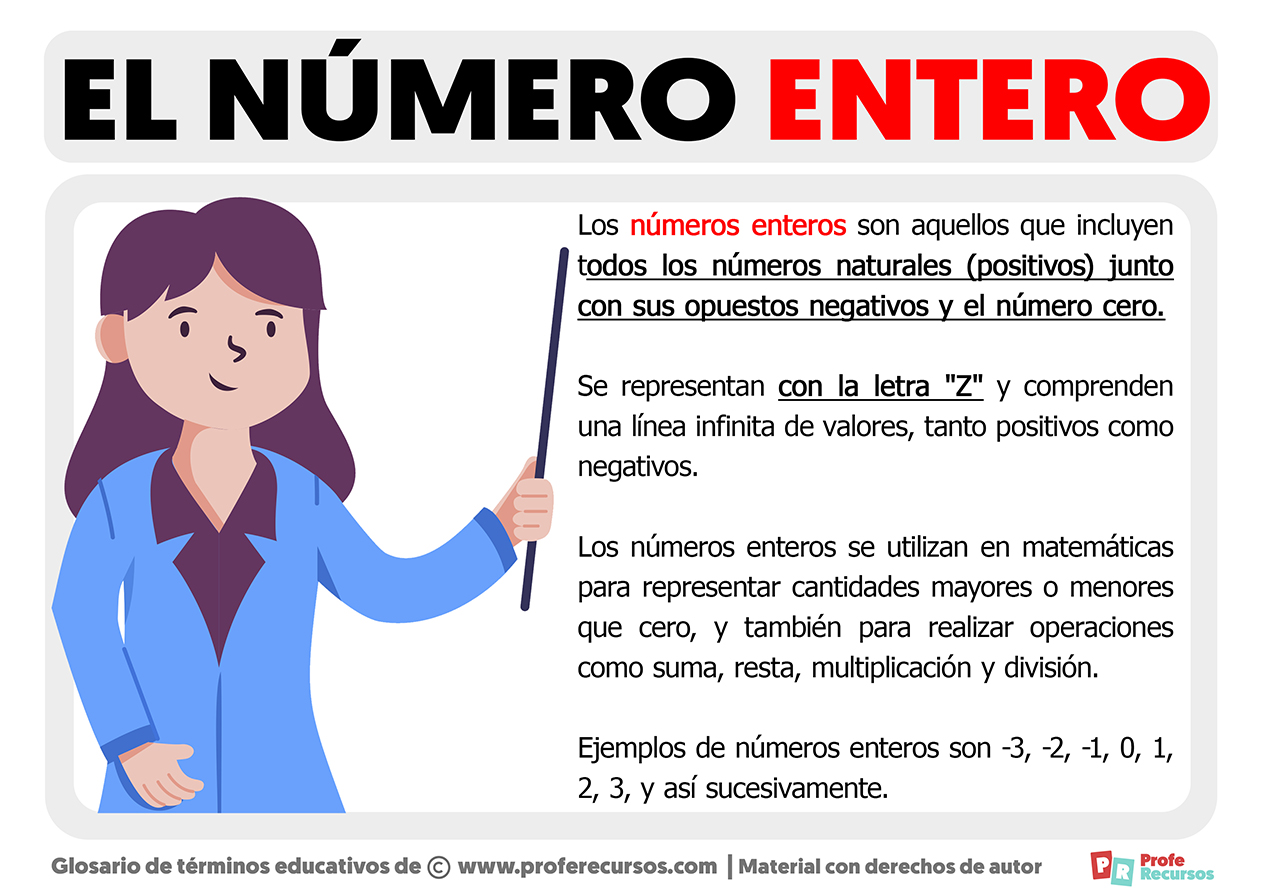 Sistema Numérico
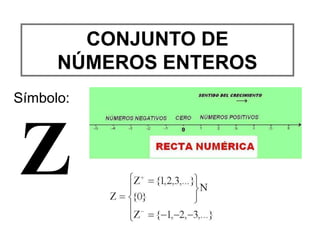 Clasificación de los numéros reales
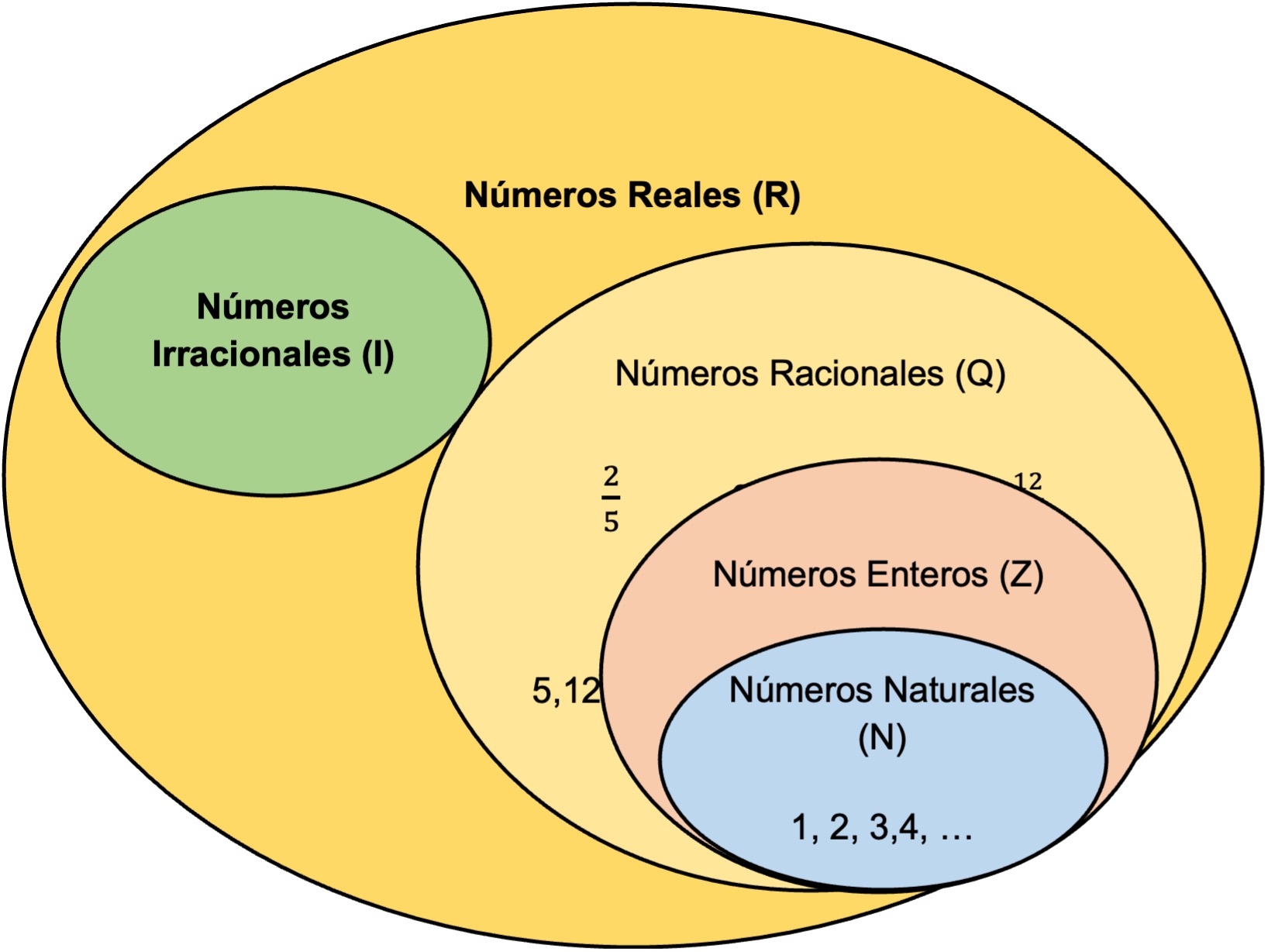 ¿Los números enteros se dividen enteros positivos y enteros negativos ?
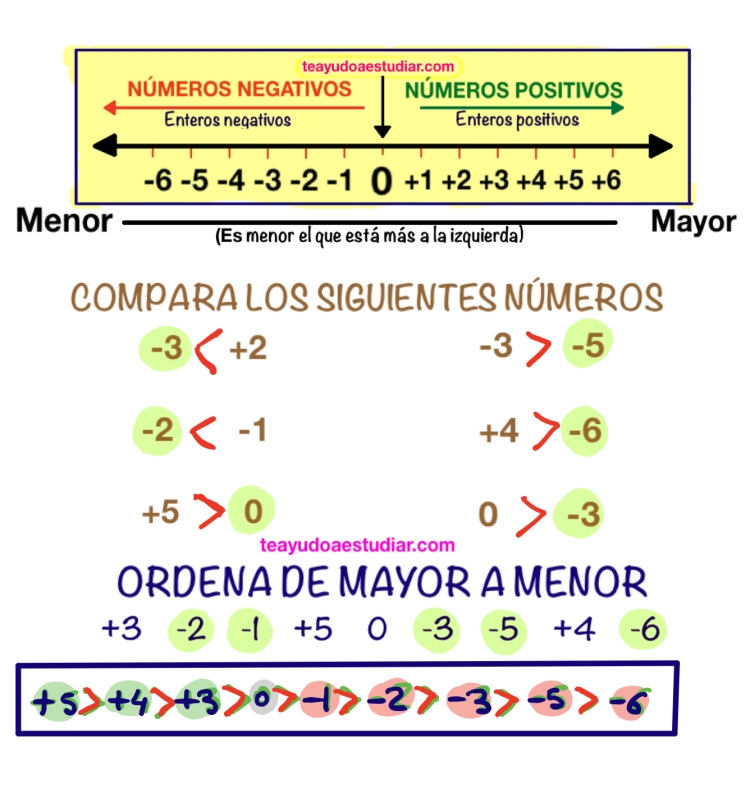 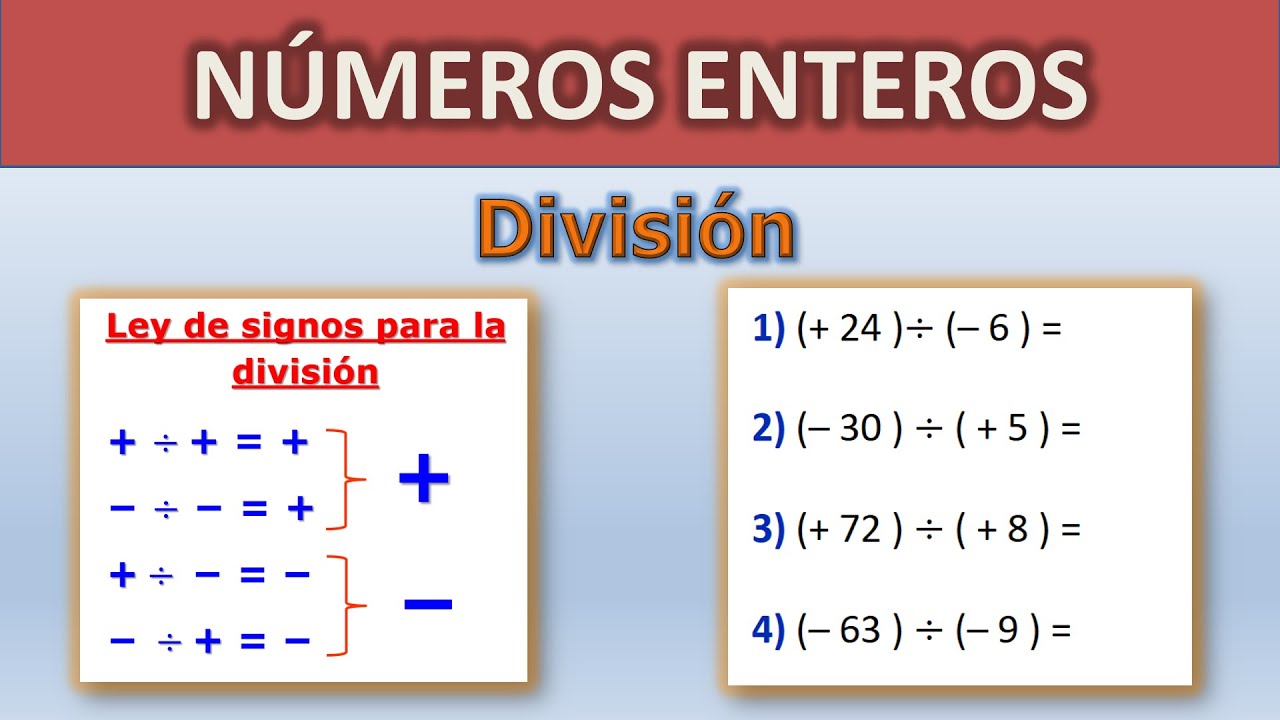 Contents of this template
Cuestionario
Todo número positivo es mayor que todo número negativo. Así, 5 > -2 , 8 > - 10
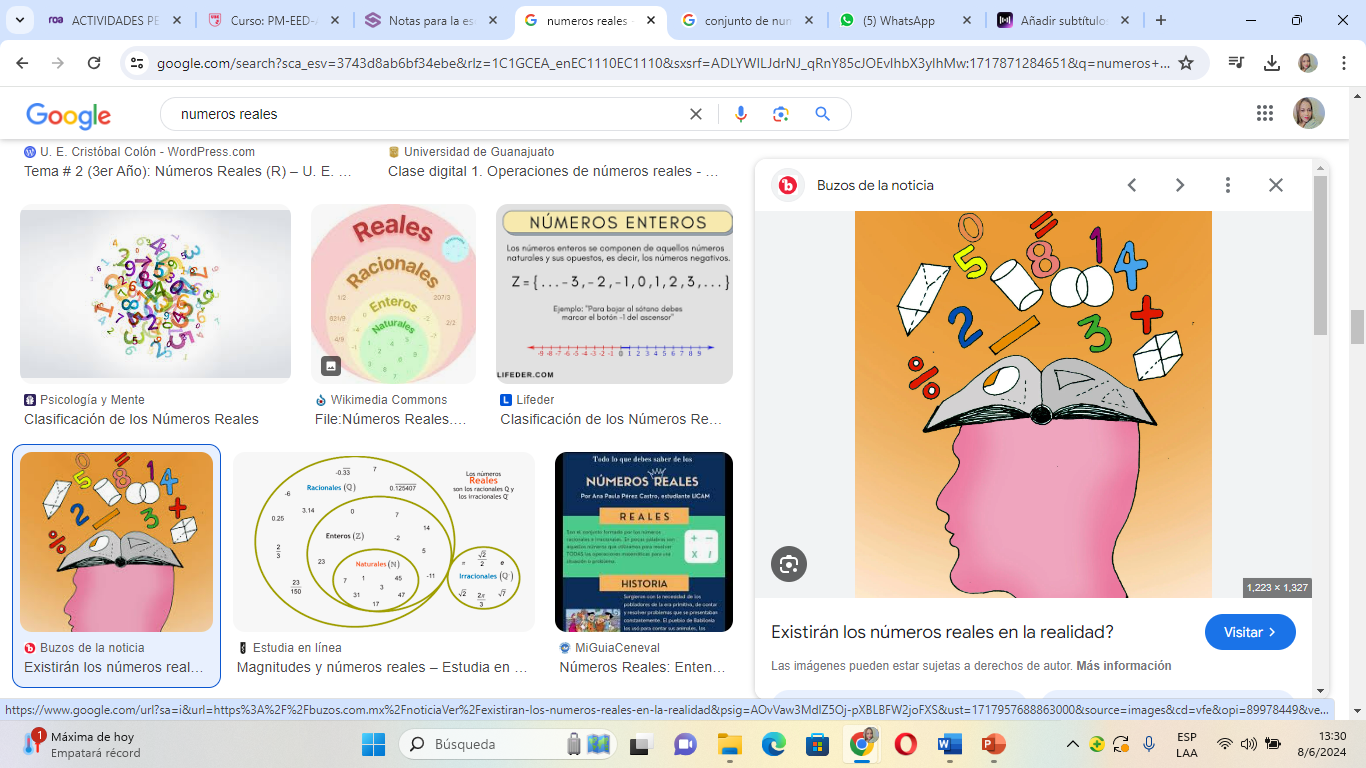